Среднее арифметическое чисел
Вычисления
Решение задач
Составила: Кореева М.В.
Устный счет
1,45+0,15
              *4
              +0,8
              :0,8
2) 9,8-5,9
          :1,3
          +1,8
          *2
9
9,6
9 счет
0,9 вычисление
9,6 внимание
2,22 знание
6,4 задача
4,2 образование
и      - основа порядка в голове
9 счет
9,6 внимание
И. Песталоцци
Задания на сообразительность
Найдите среднее арифметическое

Велосипеда        и    мотоцикла

Трамвая               и     поезда

3. Апельсина         и      лимона
мопед
электричка
грейпфрут
ботинок
4. Туфельки и сапога
5. Пианино и баяна 
6. Холодильника и вентилятора
аккордеон
кондиционер
Индивидуальная работа
Найдите среднее арифметическое чисел
  4,9    5,1   3,8   6,2
5
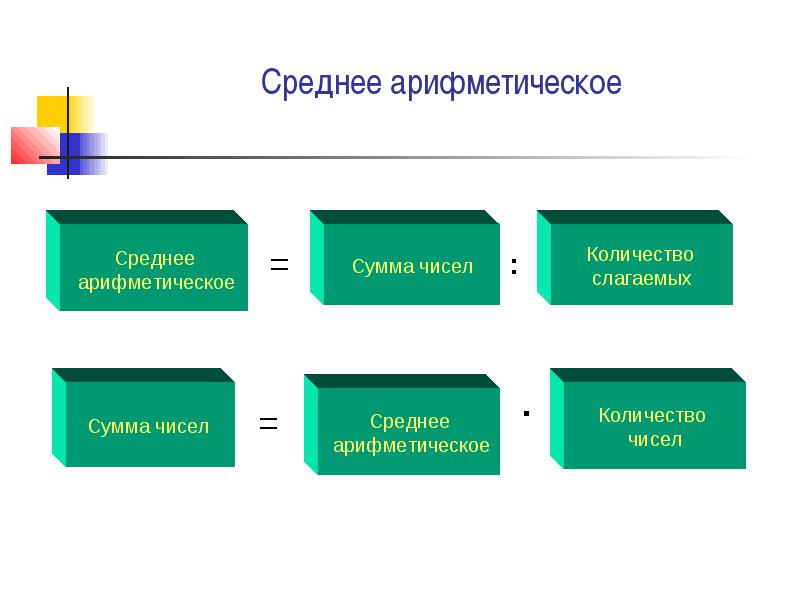 Устный счет
Найдите среднее арифметическое 7 последовательных натуральных чисел
 А)  1      Б) 4        В) 3
2) Сумма 5 чисел 20,5. Каково среднее арифметическое этих чисел
 А) 4,1    Б) 41         В) 4,01
3) Среднее арифметическое 4 чисел равно 2,1. Найдите сумму этих чисел
  А) 8,4    Б) 0,525    В) 6,1
Б
А
А
Индивидуальная работа
Вариант 2
Найдите среднее арифметическое чисел 
23,7;   24,1;   24,9; 25,2;    25,6
Вариант 1
Найдите среднее арифметическое чисел 
40;  41,42;    43,24;     46,38;   49,51
24,7
44,11
Среднее арифметическое двух чисел равно 9,3. Одно из них 6,7. Найдите второе число.
9,3*2=18,6 оба числа вместе
18,6-6,7=
11,9
Автомобиль ехал 2ч со скоростью 45 км/ч и 1 ч со скоростью 60 км/ч. Найдите среднюю скорость автомобиля
2*45=90 (км) – путь, пройденный за 2 ч
2) 1*60=60 (км) – путь, пройденный за 1 ч
3) 90+60=150 (км) – весь путь
4) 1+2=3 (ч) – все затраченное время
5) 150:3=50 (км/ч) – средняя скорость автомобиля
Среднее арифметическое пяти чисел равно 4,7, а сумма других трех 25,14. Найдите среднее арифметическое всех восьми чисел.
(А+В+С+Д+Е):5=4,7
       А+В+С=4,7*5
       А+В+С=23,5
(F+G+H):3=25,14
      F+G+H=25,14*3
      F+G+H=75,42
3) А+В+С+Д+Е+F+G+H=23,5+75,42
     А+В+С+Д+Е+F+G+H=98,92
4) (А+В+С+Д+Е+F+G+H):8=98,92:8
     (А+В+С+Д+Е+F+G+H):8=
12,365
Самостоятельная работа
Вариант 1
     Среднее арифметическое 4 чисел равно 1,4.  Среднее арифметическое 3 других чисел равно 2,1. Найдите среднее арифметическое этих 7 чисел.
Вариант 2
Среднее арифметическое 5 чисел равно 2,4. Среднее арифметическое других 4 чисел равно 12,3. Найдите среднее арифметическое всех 9 чисел.
1,7
6,8
Среднее арифметическое двух чисел 1,36. Одно число в 2,4 раза меньше другого. Найдите эти числа.
1 часть
1 число
2,4 части
2 число
1+2,4=3,4 (части) – оба числа
1,36*2=2,72          - сумма двух чисел
2,72:3,4=27,2:34=        – 1 часть, 1 число
0,8*2,4=            – второе число
0,8
1,92
Среднее арифметическое трех чисел 1,8. Первое число в 2,1 раза меньше второго, а третье число на 0,2 больше второго. Найдите эти числа.
1 часть
1 число
2,1 части
2,1 части +0,2
2 число
3 число
1)1,8*3=5,4– все числа вместе
5,4-0,2=5,2  - сумма трех чисел без 0,2
1+2,1+2,1=5,2 – всего частей
5,2:5,2=            – первое число
 1*2,1=              - второе число
2,1+0,2=            - третье число
1
2,1
2,3